Smartphones & Remediation
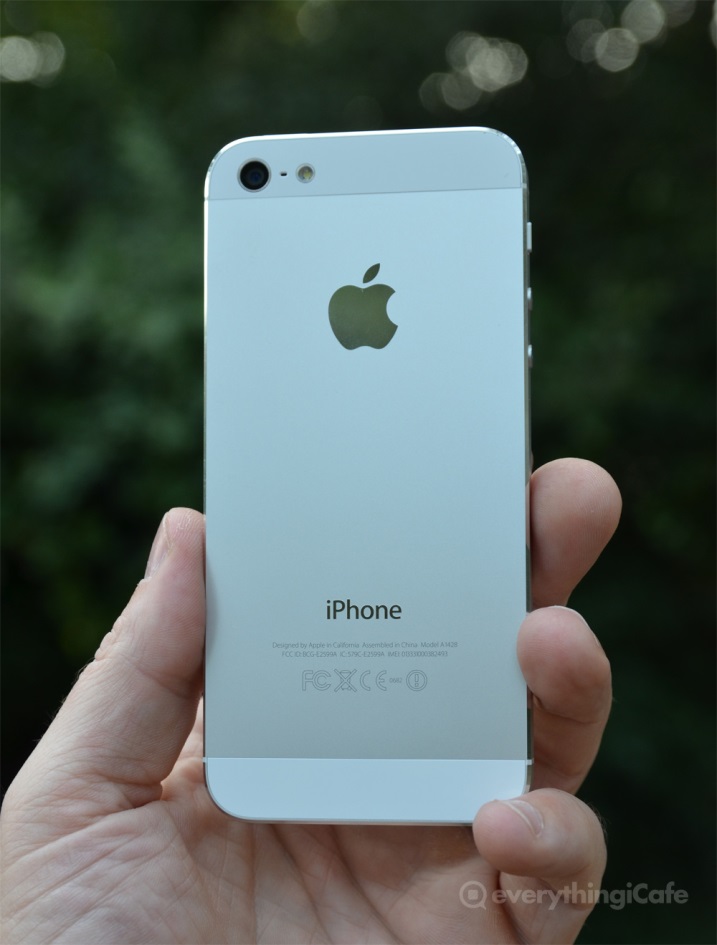 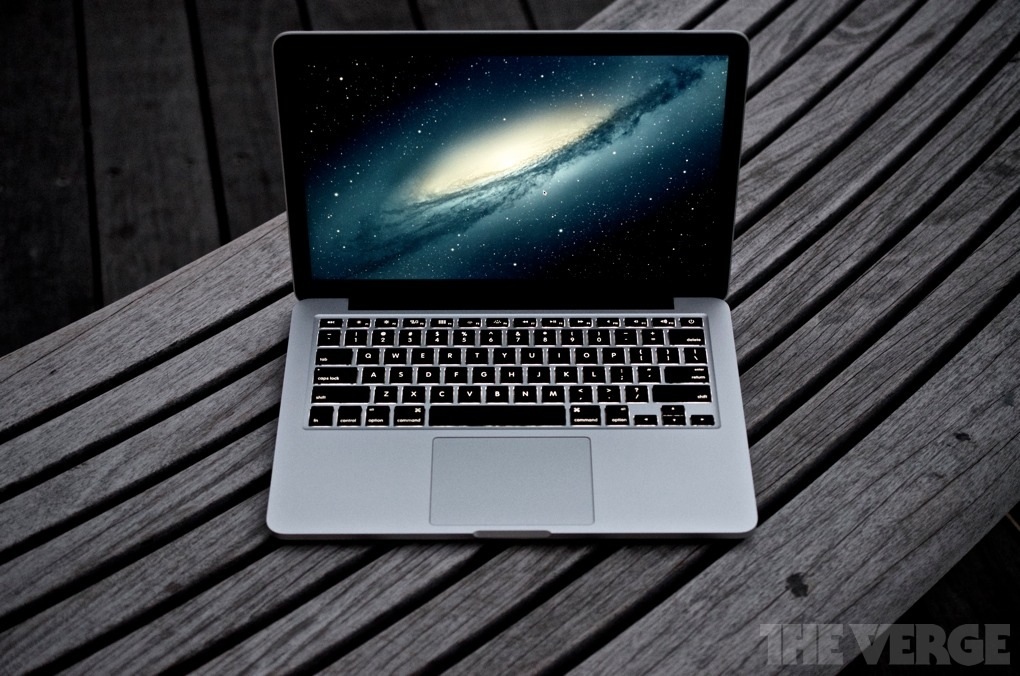 iPhone
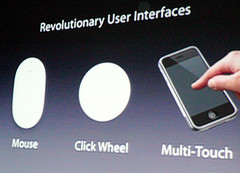 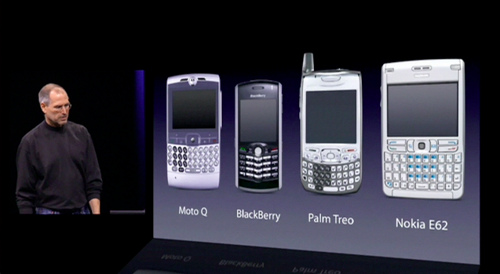 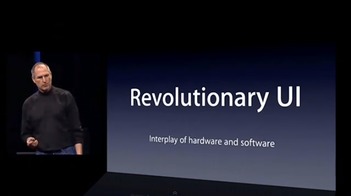 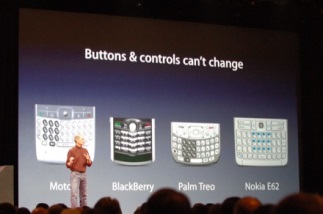 iPad
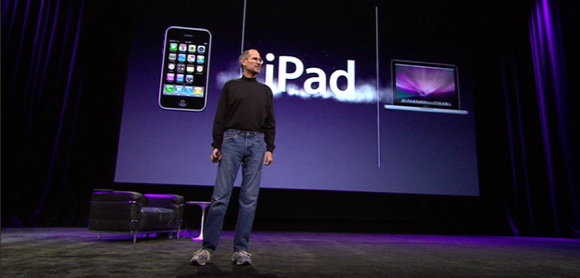 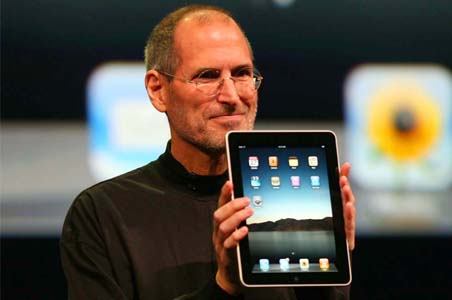 Back to the Mac
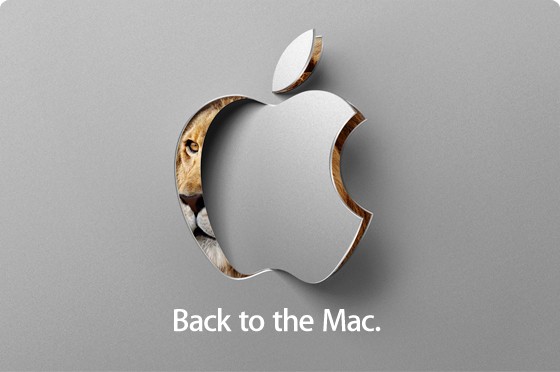 OS X Mountain Lion
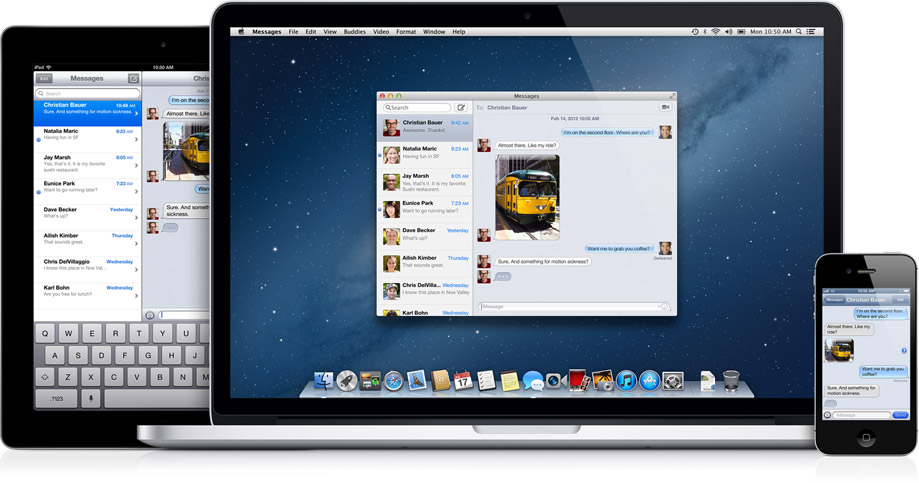 Windows 8
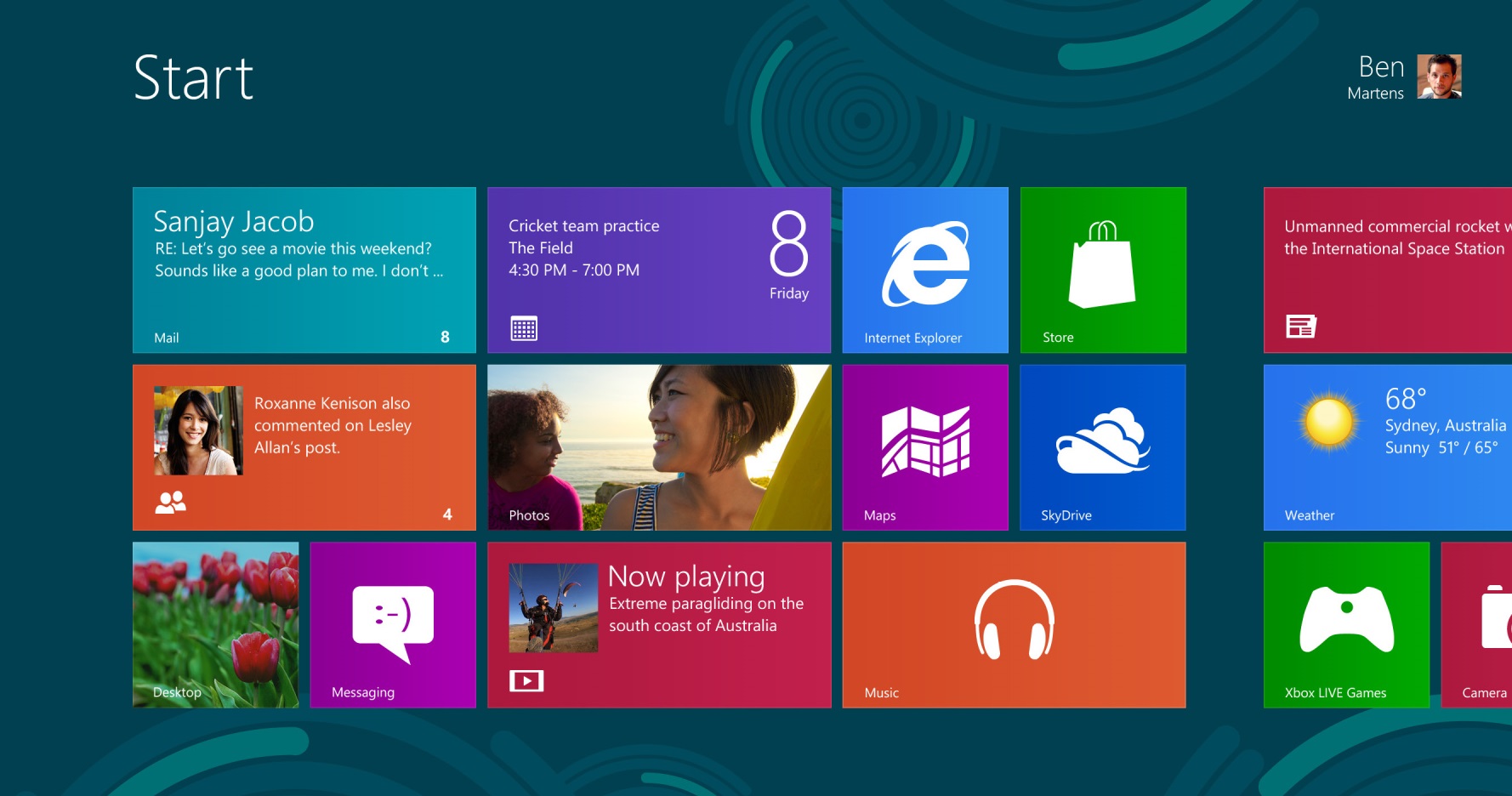 Tablets & Notebooks
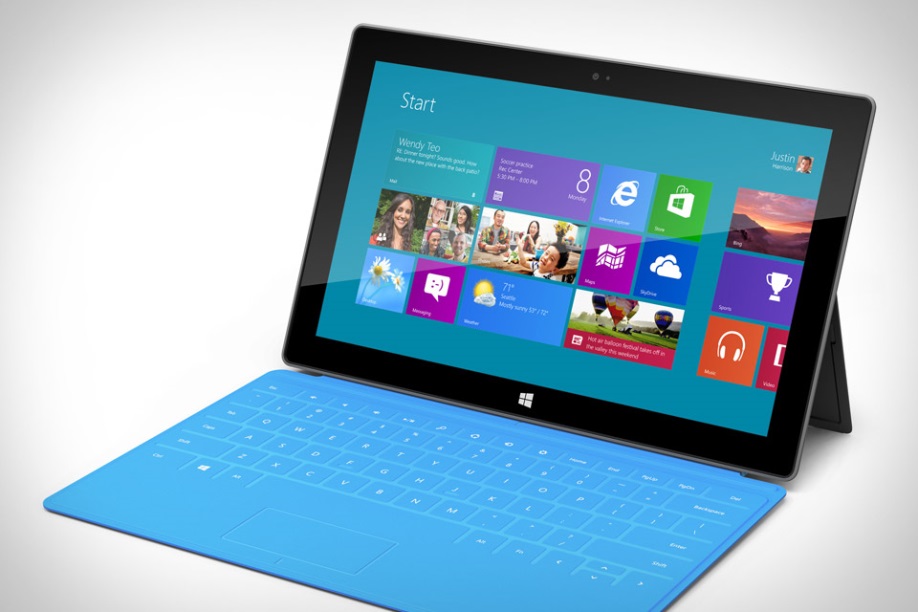 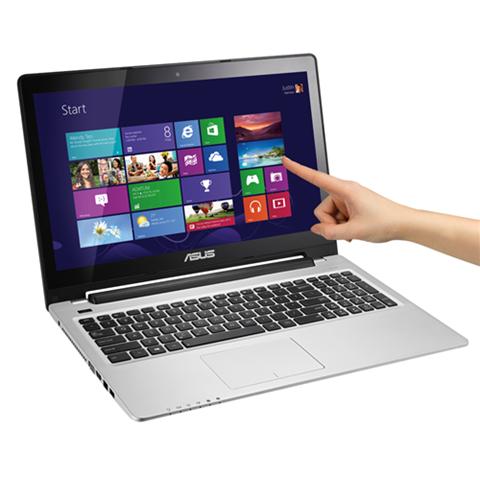 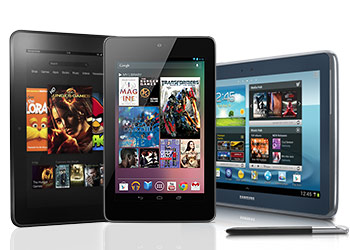